Дружба начинается с улыбки
Классный час о дружбе
Автор – составитель
Блинова Татьяна Петровна
Учитель начальных классов
МБОУ СОШ 33 город Владимир
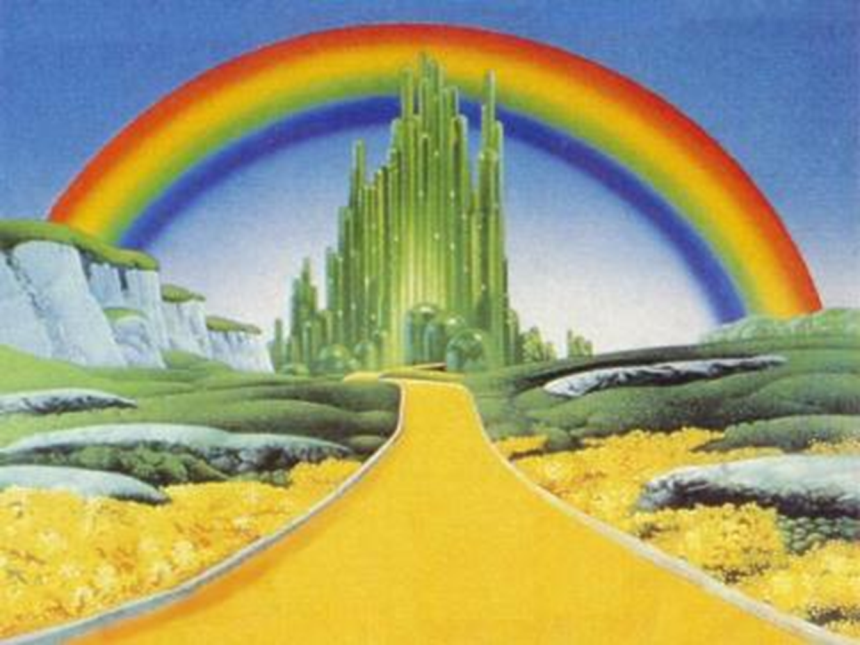 Королевство Дружбы
Город Вежливых слов
Море Мечты
С другом шагать веселей
Дружба – близкие отношения, основанные 
на взаимном доверии, привязанности, 
общности интересов.
Друг – это человек, который 
связан с кем-нибудь дружбой.
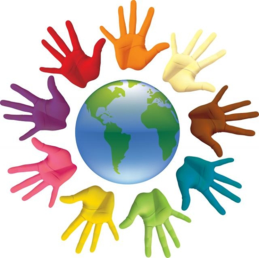 (из словаря С.И.Ожегова)
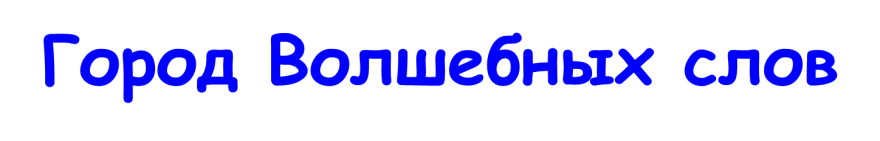 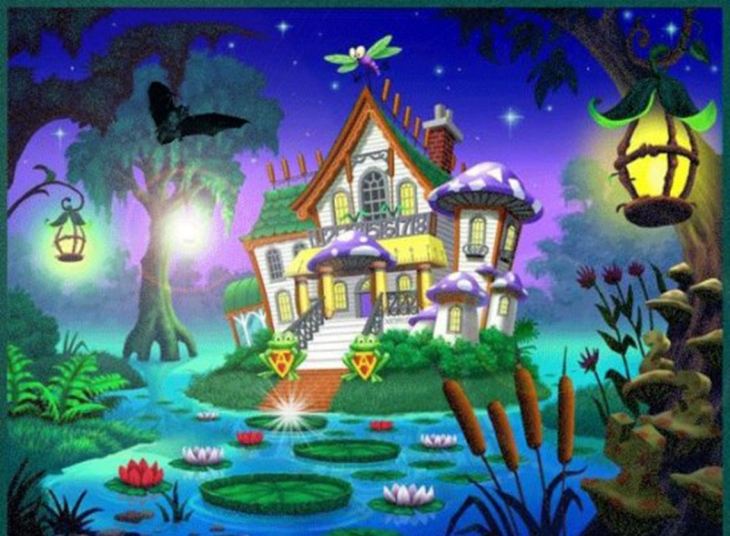 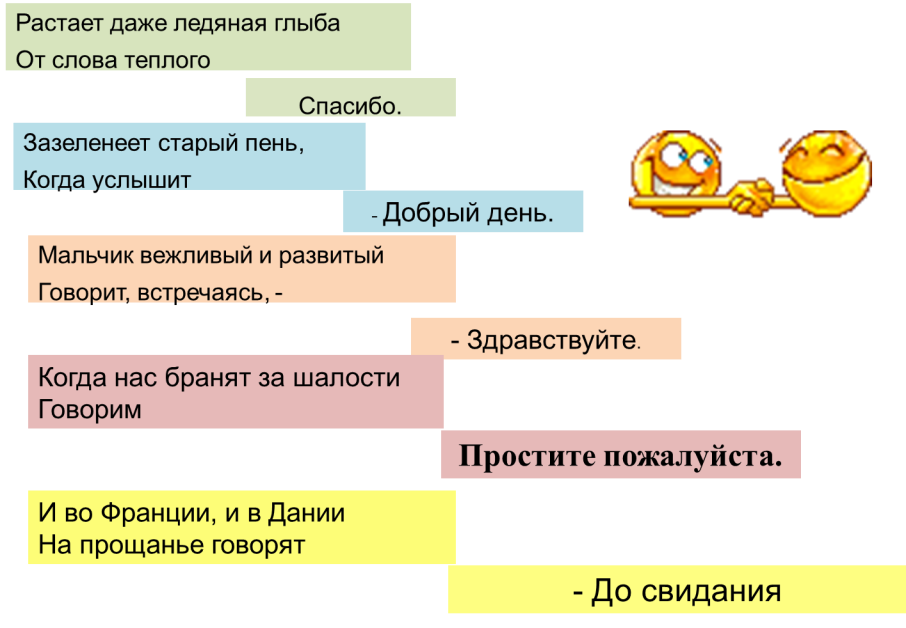 Полезные ресурсы
http://t3.gstatic.com/images?q=tbn:ANd9GcTiw00td7_OPNCGcwoqX5atgtxq4Y4VKvyDQfFm2vgro9PJUKUlpw
http://novosti-skazok.ru/sobkor/Yozhik.jpg
http://500.su/images/product_images/popup_images/mult/16_1.jpg
http://muzofon.com/search/Мульти%20пульти